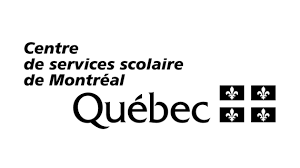 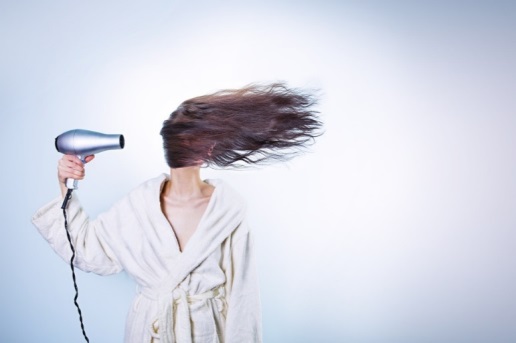 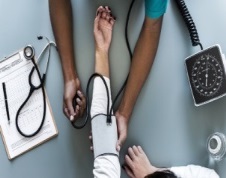 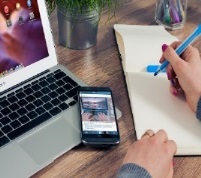 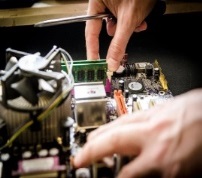 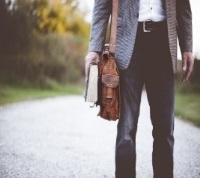 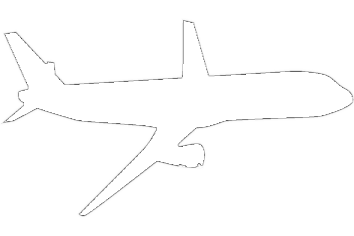 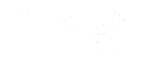 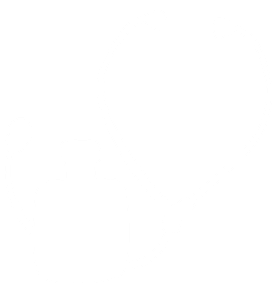 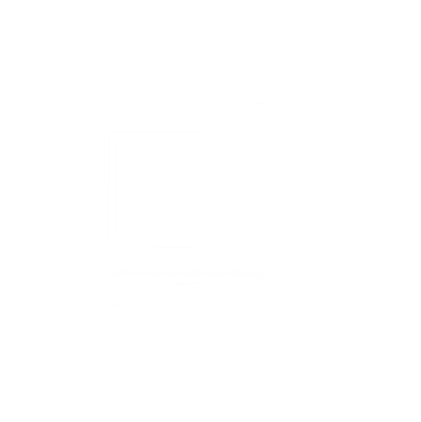 Formation directionsIPE-FP
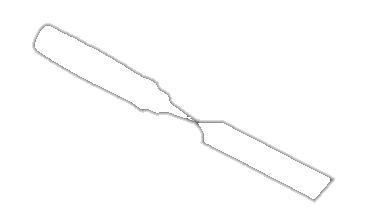 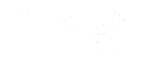 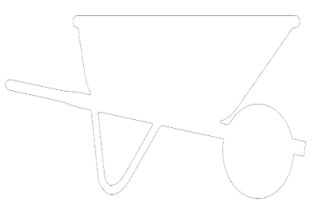 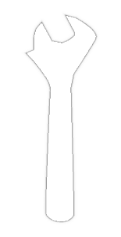 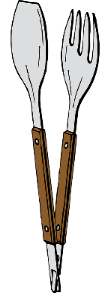 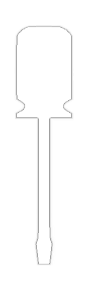 Programme d’insertion professionnelle des enseignants en formation professionnelle
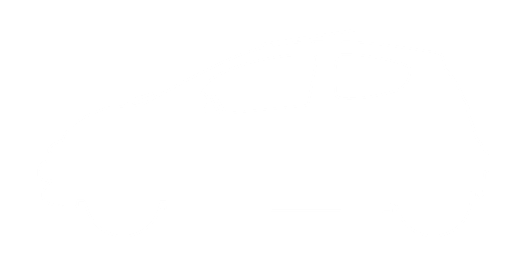 Bureau de l’Expertise aux Parcours Généraux et Professionnels (BEPGP)
Activité 1 - Échange
Équipe 1
Quel portrait pouvez-vous faire des enseignants débutants dans votre établissement.
Activité 1 - Échange
Quels sont leurs besoins/difficultés, selon vous ?
Équipe 1
Activité 1 - Échange
Équipe 2
Quel portrait pouvez-vous faire des enseignants débutants dans votre établissement.
Activité 1 - Échange
Quels sont leurs besoins/difficultés, selon vous ?
Équipe 2
Activité 1 - Échange
Équipe 3
Quel portrait pouvez-vous faire des enseignants débutants dans votre établissement.
Activité 1 - Échange
Quels sont leurs besoins/difficultés, selon vous ?
Équipe 3
Activité 1 - Échange
Équipe 4
Quel portrait pouvez-vous faire des enseignants débutants dans votre établissement.
Activité 1 - Échange
Quels sont leurs besoins/difficultés, selon vous ?
Équipe 4
Activité 3 - Échange
Moyens concrets
Équipe 1​
Activité 3 - Échange
Moyens concrets
Équipe 2​
Activité 3 - Échange
Moyens concrets
Équipe 3​
Activité 3 - Échange
Moyens concrets
Équipe 4​
Activité 4 - Échange
Équipe 1​​
Équipe 1​​
Activité 4 - Échange
Points sur lesquels vous pouvez faire la différence en IPE
Équipe 2​​
Activité 4 - Échange
Points sur lesquels vous pouvez faire la différence en IPE
Équipe 3​​
Activité 4 - Échange
Points sur lesquels vous pouvez faire la différence en IPE
Équipe 4​​
Attentes de la formation